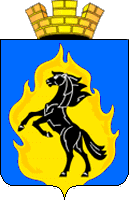 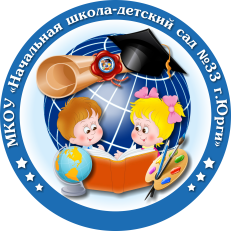 «Сокращение времени классного руководителя на  подготовку к родительскому собранию»
МКОУ "Начальная школа – детский сад №33 г. Юрги"
Команда проекта
Гончарова Алена Геннадьевна - заместитель директора по УВР МКОУ «Начальная школа – детский сад №33 г. Юрги»
Светашова Полина Сергеевна –педагог-психолог МКОУ «Начальная школа – детский сад №33 г. Юрги»
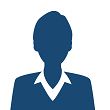 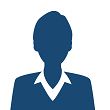 Шаповалова Виктория Викторовна -учитель начальных классов МКОУ «Начальная школа – детский сад №33 г. Юрги»
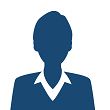 Фалилеева Наталья Викторовна –учитель-логопед  МКОУ «Начальная школа – детский сад №33 г. Юрги»
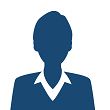 Колмыкова Фаина Сергеевна -учитель начальных классов МКОУ «Начальная школа – детский сад №33 г. Юрги»
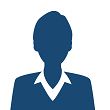 Паспорт проекта
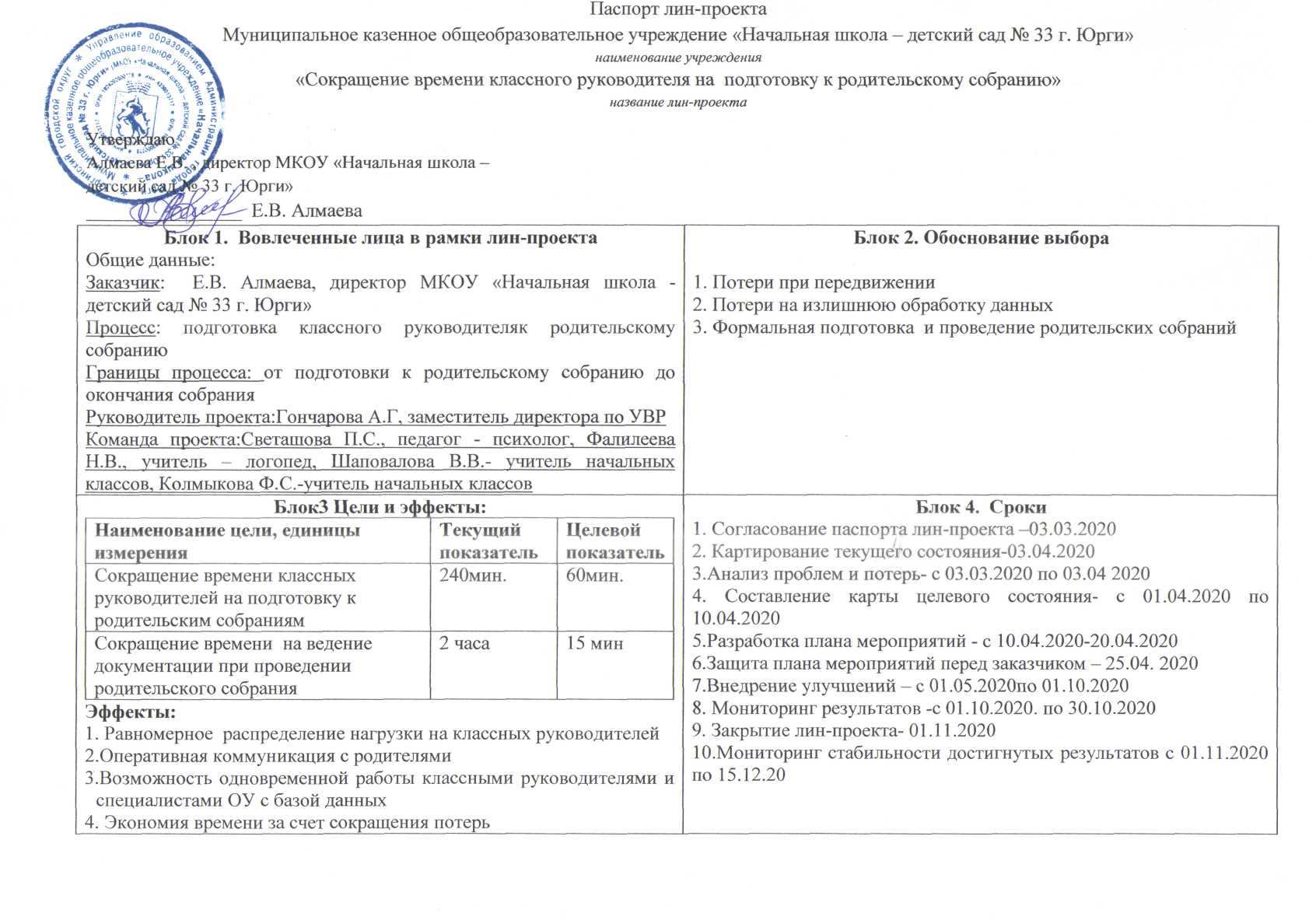 Карта текущего состояния процесса"Сокращение времени классного руководителя на  подготовку к родительскому собранию"
4
1
5
2
3
4
ШАГ 1
ШАГ 2
ШАГ 3
Заместитель директора по УВР

Поручение классным руководителям 
 о проведении родительского собрания

(1-5 мин.)
Классный руководитель

Сбор информации  у специалистов  МКОУ  о материалах по родительским собраниям


(15-40 мин.)
Специалисты


Передача материалов классному руководителю

(5-15 мин.)
ВХОД
ШАГ 4
ШАГ 5
Ш
Ш
ВЫХОД
Классный руководитель

Отбор материалов


 
(15-40 мин.)
Классный руководитель

Составление плана  родительского собрания


(30-60мин.)
ВПП
 (время протекания процесса) 
66-84 мин.
1
1.    Отсутствие электронной формы по сбору информации о готовых темах специалистов
2.        Несогласованность  действий всех участников образовательного процесса
3.        Потери при определении  единой темы собрания
4.  Длительность процесса уточнения готовности специалистами для выступления на родительских собраниях
5.        Потери на излишнюю обработку данных
2
3
4
5
4
Введение в предметную область(описание ситуации «как есть»)
Пирамида проблем
1.        Отсутствие электронной формы по сбору информации о готовых темах специалистов
2.        Несогласованность  действий всех участников образовательного процесса
3.        Потери при определении  единой темы собрания
4.        Длительность процесса уточнения готовности специалистами для выступления на родительских собраниях
5.          Потери на излишнюю обработку данных
Проблемы, решение которых требуется на локальном уровне
2
3
4
5
1
Анализ проблем процесса
Экономия  времени, мин.
Решение
Проблема
Разработка электронной формы  по сбору информации о готовых темах специалистов
Отсутствие электронной формы по сбору информации о готовых темах специалистов
4
Составление графика
Несогласованность  действий всех участников образовательного процесса
15
Перевод данных в электронную форму
Потери при определении  единой темы собрания
13
Длительность процесса уточнения готовности специалистами для выступления на родительских собраниях
12
Перевод данных в электронную форму
Потери на излишнюю обработку данных
Составление данных в электронном формате
10
Карта целевого состояния процесса "Сокращение времени классного руководителя на  подготовку к родительскому собранию"
ШАГ 1
ШАГ 2
ШАГ 3
Заместитель директора по УВР

Поручение классным руководителям 
 о проведении родительского собрания

(1-3 мин.)
Классный руководитель

Сбор информации  у специалистов  МКОУ  о материалах по родительским собраниям

(4-9 мин.)
Специалисты


Передача материалов классному руководителю

(1-2 мин.)
ВХОД
ШАГ 4
ШАГ  5
ВЫХОД
Классный руководитель

Составление плана  
родительского собрания


(1-2 мин.)
ВПП
 (время протекания процесса) 
9-19 мин.
Экономия: 
19 мин.-65 мин.
Классный руководитель

Передача материалов классному руководителю


 (2-3 мин.)
Изменилось
Не изменилось
7
Достигнутые результаты (было и стало)
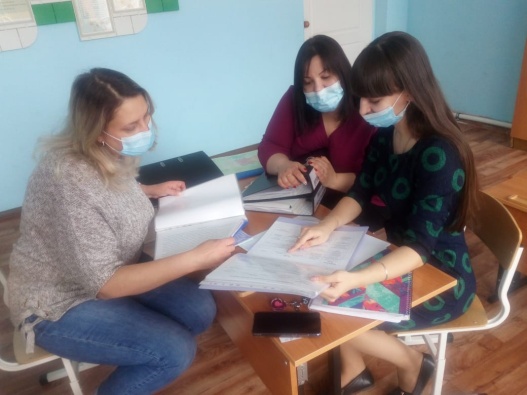 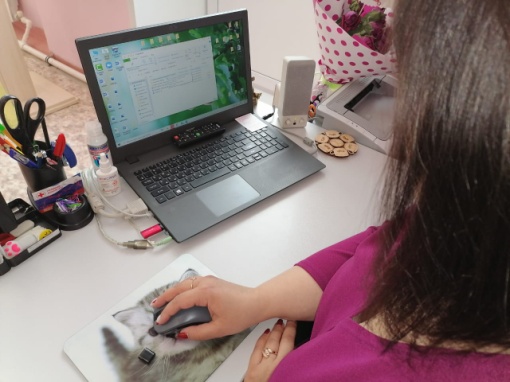 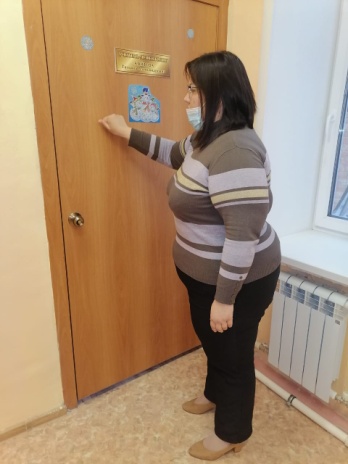 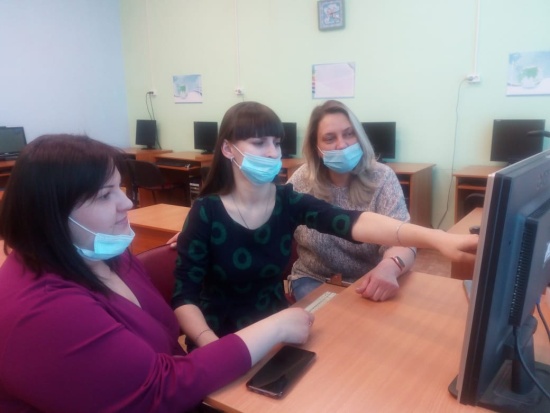 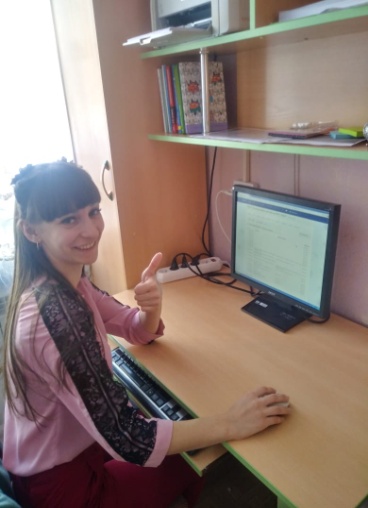 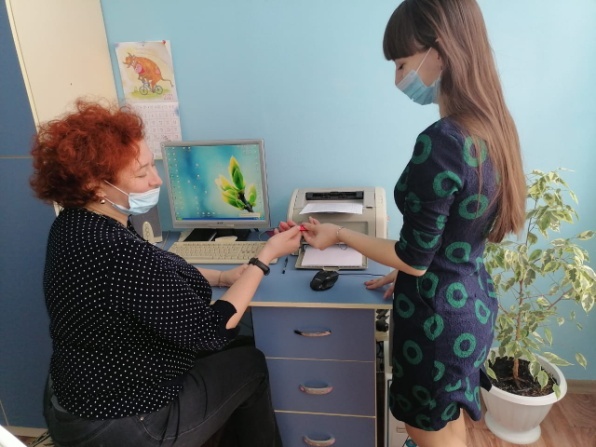 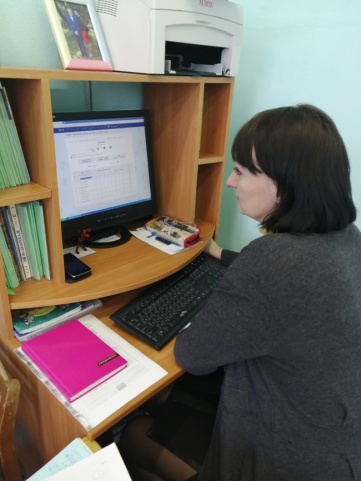 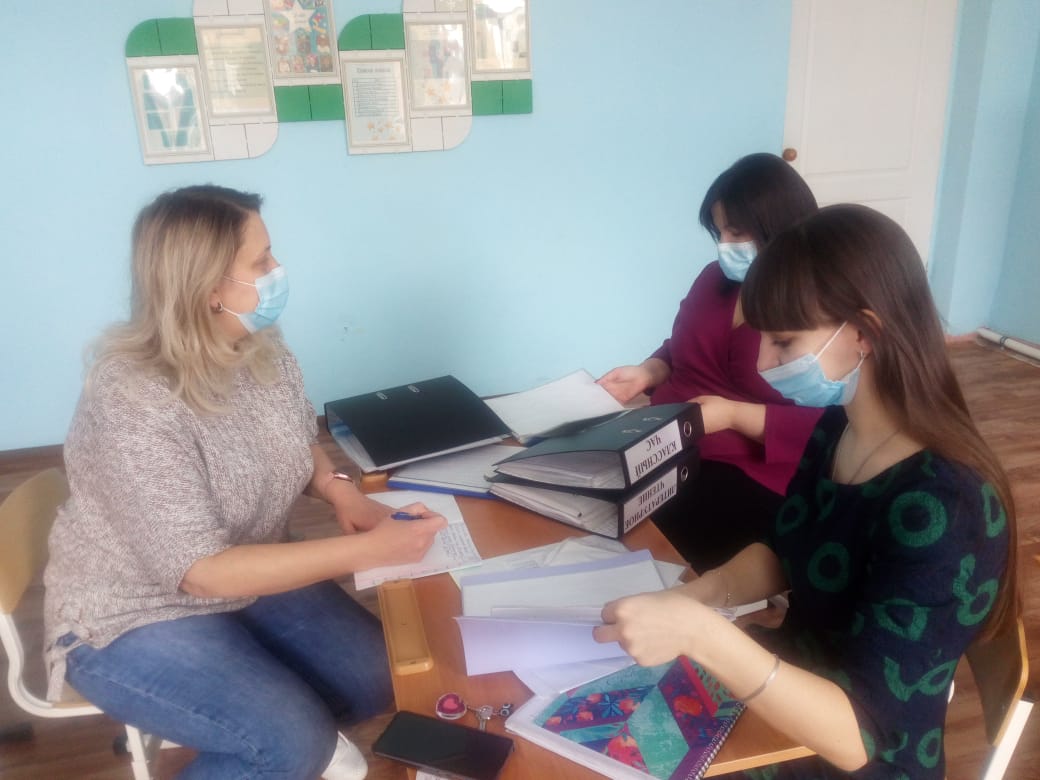 9
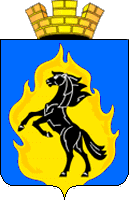 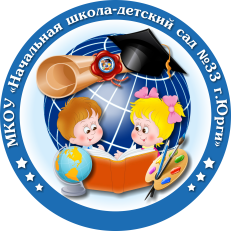 Приглашаем к сотрудничеству
school-sad33@mail.ru
http://school-sad33.ucoz.ru/index/sport_bez_granic/0-154